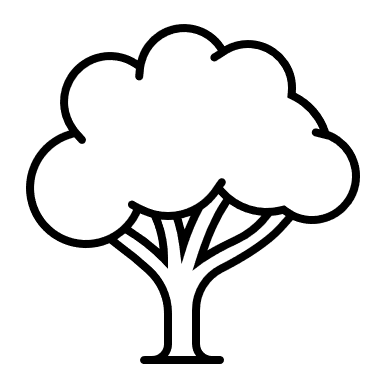 PICNIC!!!
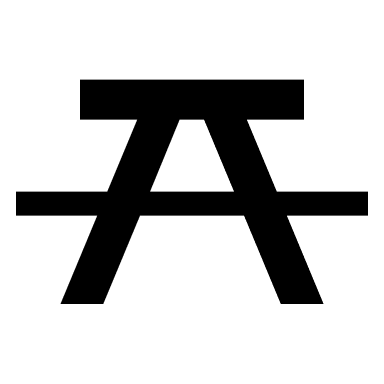 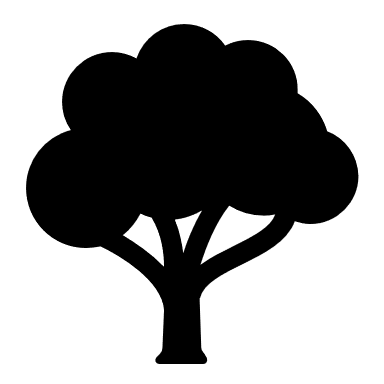 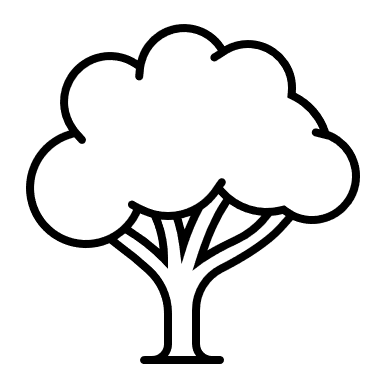 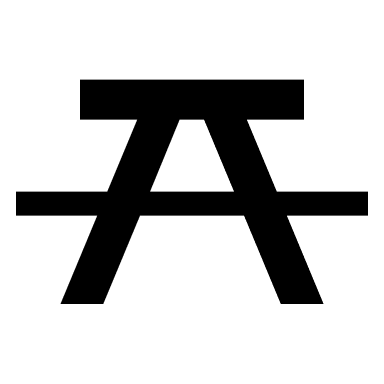 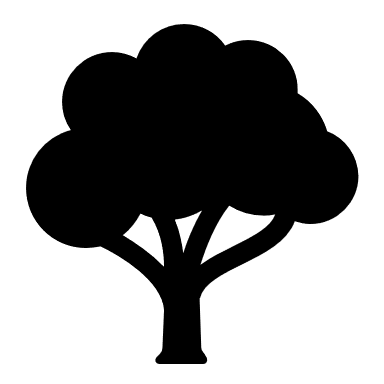 Yay, the District 6 annual picnic will be October 5! We drew a circle around our district on the map (paper map!) and the center of our district is north Raleigh. Announcement of venue will come soon, so save the date!
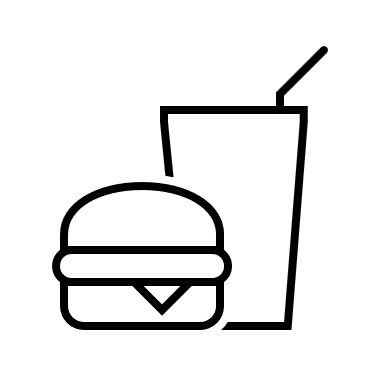 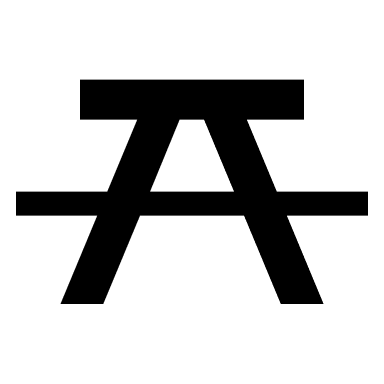 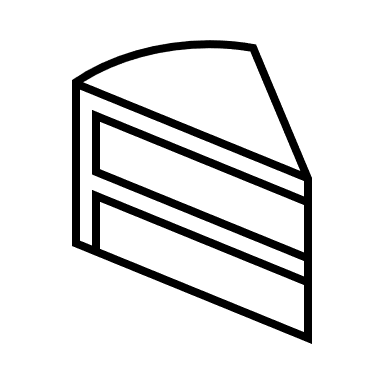 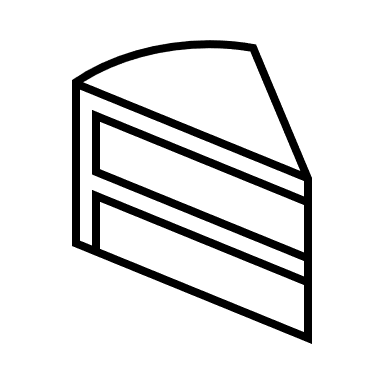 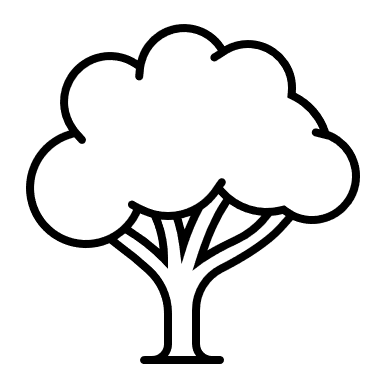 PICNIC!!!
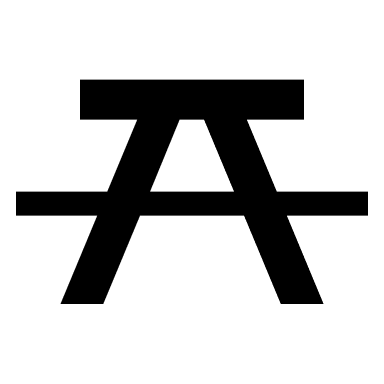 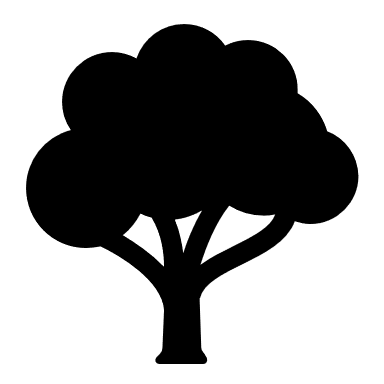 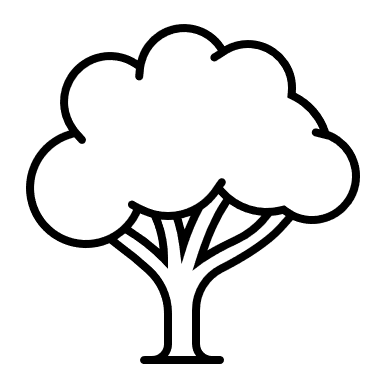 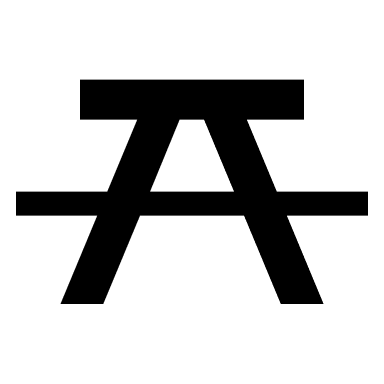 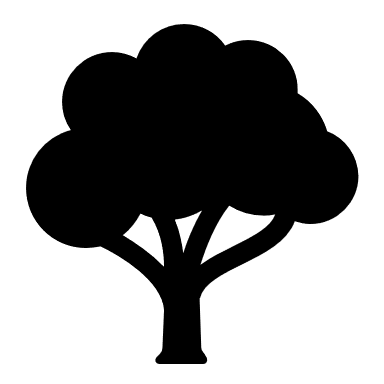 ¡Sí, el picnic anual del Distrito 6 será el 5 de octubre! Dibujamos un 
círculo alrededor de nuestro distrito en el mapa y el centro de nuestro 
distrito es el norte de Raleigh. 
El anuncio del lugar se anunciará pronto, ¡así que reserve la fecha!
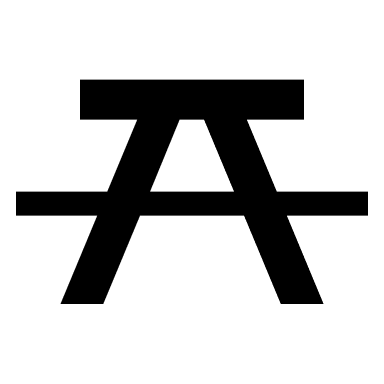 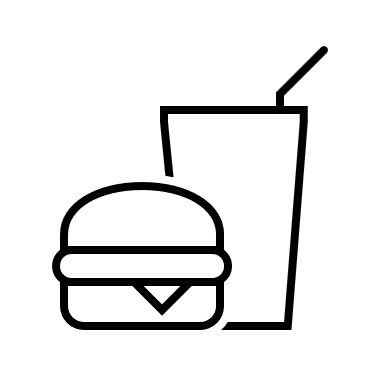 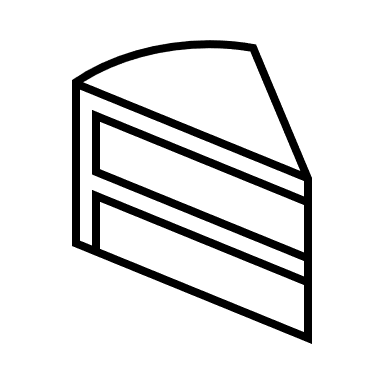 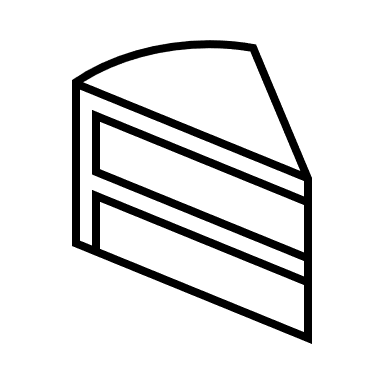